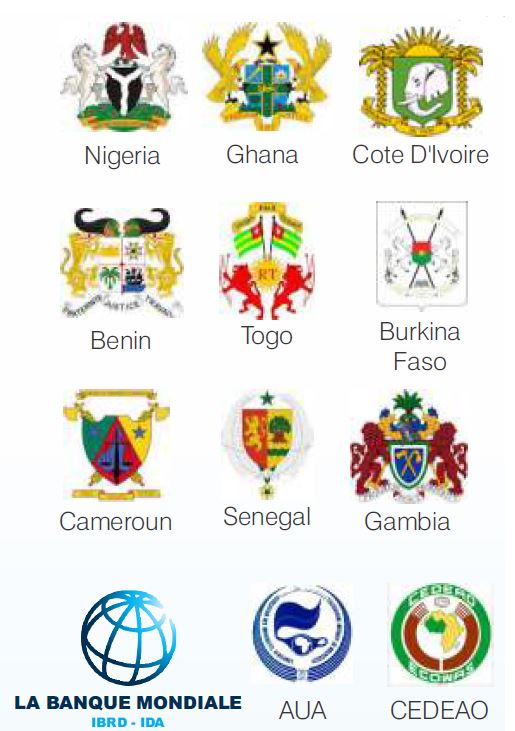 AFRICA HIGHER EDUCATION CENTERS OF EXCELLENCE
KEY ACE OPERATIONS INFORMATION
Overview
FINANCIAL MANAGEMENT
DISBURSEMENT
CIVIL WORKS 
VERIFICATION
FINANCIAL MANAGEMENT
IFRs
Incorporation of EEPs into IFR submission
This should be included in the IFR submissions due August 15 2018
External audit should include review of EEPs
DISBURSEMENT
Always submit your signed EEPs in your withdrawal applications
Automatic reduction of advances by 20%
Document Advances-second submission of results in client connection to document the advances
CIVIL WORKS & EQUIPMENT
All civil works contracts (both construction and rehabilitation) must be signed by April 30 2018-no new civil works contracts!
All large equipment contracts ($50,000) must be signed by April 30 2019
2018 Verification
DLI 2.1_2.4 Processing now for disbursement in June 2018
DLI 2.4 Short course training _submission every two months
DLI 2.6 Research Publications
Data already submitted
First round of results to be shared –June 2018
Reconciliation of feedback-end June 2018
Processing of DLI 2.6 earnings-July 2018
Open window DLI 2.5 and DLI 2.7 submissions-All year round
Infrastructure and Equipment DLIs – DLI 2.8  
DLI 2.8 Verification missions to selected ACEs– July, August and September 2018
Processing of DLI 2.8 earnings-within a 2 weeks of verification mission
Fiduciary Deadlines
THANK YOU
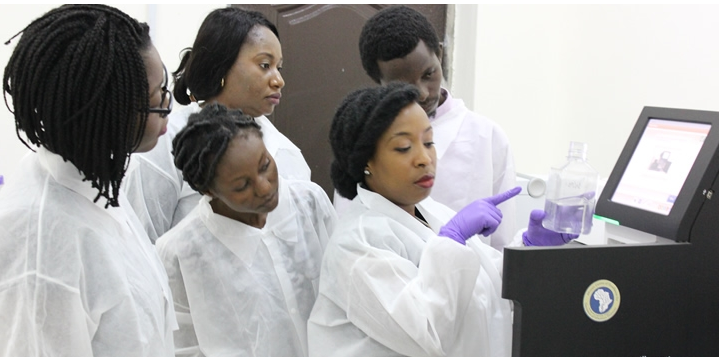